1403欧姆定律的应用
应用欧姆定律的变形公式                我们能做什么？
测灯泡和定值电阻等用电器的电阻大小
01
测量灯泡（灯丝）的电阻
根据公式，测量灯泡的电阻需要先测量哪些物理量？
分别需要什么测量工具？
此实验的名称：伏安法测电阻
根据公式及选择的器材，画出电路图
表格如何设计？
通过表格设计和器材，实验方案有什么不足？
试着表述滑动变阻器在此实验中的作用？
回顾滑阻不同实验中的不同作用
重新设计电路图及表格设计
根据电路图连接实物图
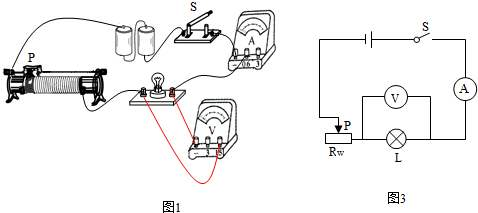 进行实验、实验数据填入表格，在坐标图上描点连线……
表格数据分析和处理、坐标图像特点分析……
灯泡阻值取哪个值？可否求平均值？
表格数据分析和处理、坐标图像特点分析……
灯泡灯丝的电阻会随着温度的升高而增大；
如果电流表坏了，加一个已经电阻R0，是否可以完成测量灯泡电阻的实验？
等效替代法
如果电压表坏了，加一个已经电阻R0，是否可以完成测量灯泡电阻的实验？
01
测量定值电阻（器）的电阻
电路图及表格设计与测量灯泡电阻有什么不同之处
有梦想，就有力量